Texas Data Transport &  MarkeTrak Systems
(TDTMS)

Update to RMS
November 1, 2016

Jim Lee (AEP) – ChairMonica Jones (NRG) – Vice Chair
1
October 11th Meeting Summary
Inadvertent Gain Reporting
TDTMS reviewed the refined format and reached consensus that no further changes would be necessary.
ERCOT will include the raw data file used to produce the IAG reports in future reports so that MPs can customize/filter the metrics as desired (competitive information will remain confidential).
Collaborative effort with RMTTF to enhance IAG education materials:
Tips & Tricks
Cliff Notes for IAGs
New segment in the IAG training series providing a guide to reading the graphs and reports.

SCR786 User Orientation Documentation
Created material that describes the background, intended uses and functionality of the Retail Market Test Environment (RMTE).
Continue to further develop additional material such as an issue tracking form and develop the method of communicating with ERCOT, when necessary.
2
Next TDTMS meeting date: 
November 2nd, 9:30am (WebEx only)


Remaining Meetings:
December 7

TDTMS Agenda Items:
2016 Accomplishments 
SCR786 Issue Tracking Form
MT IAG issue analysis
Annual MT Subtype Analysis “Gameplan”
http://www.ercot.com/committees/board/tac/rms/tdtms/index.html
3
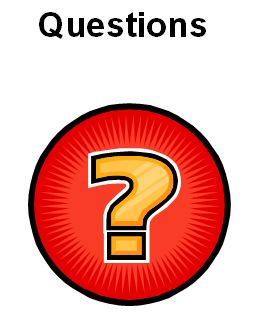 4